UNIVERSITY FACTS
UNIVERSITY OF WISCONSIN–MADISON
The University of Wisconsin–Madison is a public land-grant institution established in 1848.
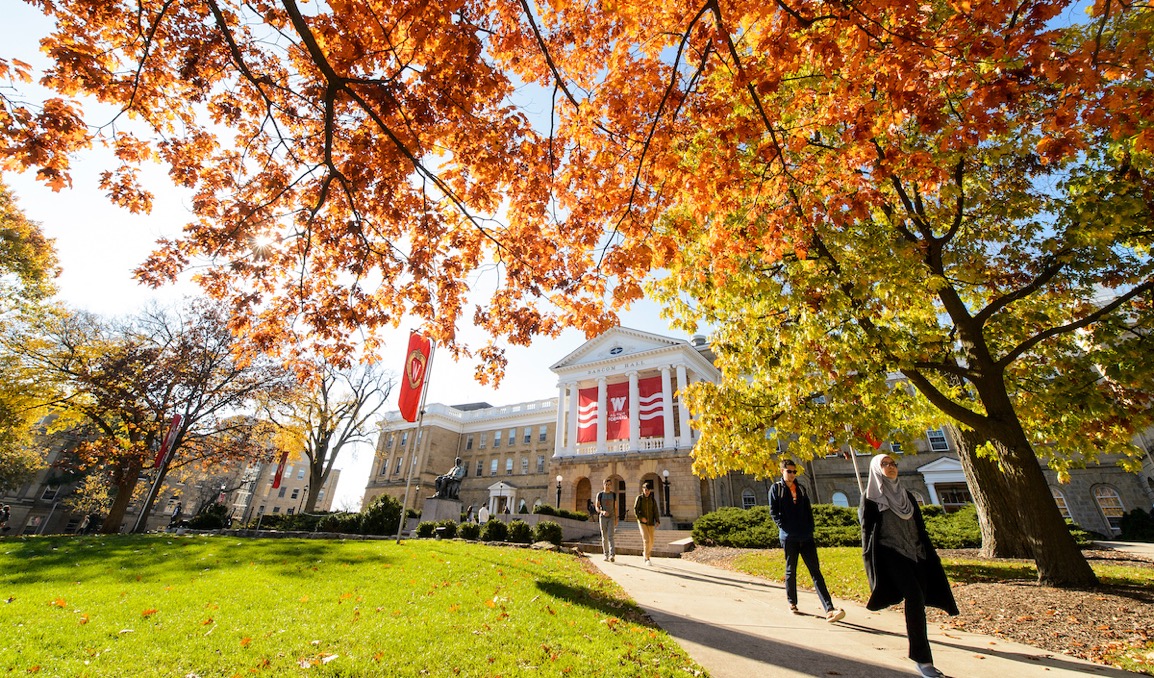 ENROLLMENT
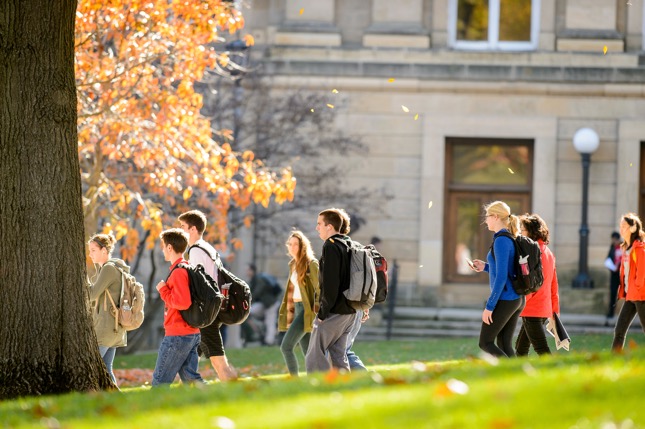 ENROLLMENT: 43,820
Undergraduate, graduate and professional students from 50 states and more than 130 countries
Faculty and staff: 21,752
Budget: $2.9 billion
936-acre lakefront campus
MISSION
To create, integrate, transfer, and apply knowledge through innovative programs of research, teaching, and public service. 
UW–Madison is the flagship campus of Wisconsin’s state university system.
The Wisconsin Idea: A longstanding tradition that defines the boundaries of the university as the boundaries of the state and beyond.
BY THE NUMBERS
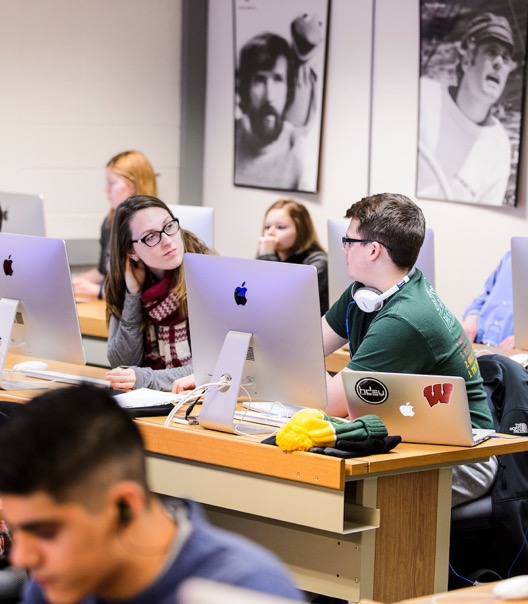 ACADEMICS
232 undergraduate majors & certificates
250+ master’s programs
120+ doctoral and professional programs
RANKINGS
1st in Peace Corps volunteers, 2018
6th in total research expenditures among American public universities, 2016
6th in patents granted to U.S. universities, 2016
12 Top Public Schools (U.S. News & World Report, 2017)
11th best value among public colleges                      (Kiplinger’s, 2017)
COMMUNITY
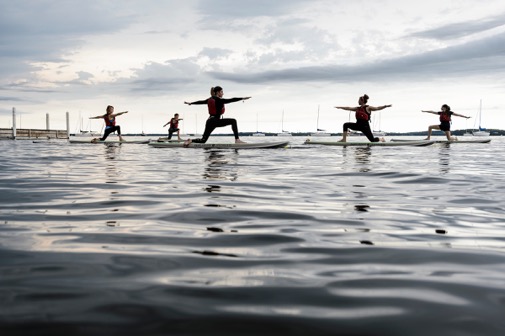 UW–Madison is located in the center of the city of Madison, a thriving and scenic state capital in south-central Wisconsin with a population of more than 250,000.
ATHLETICS
NCAA Division I, Big Ten Conference
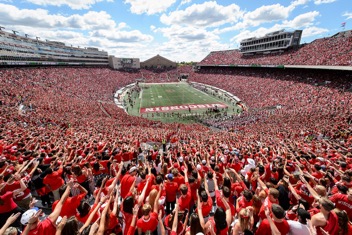 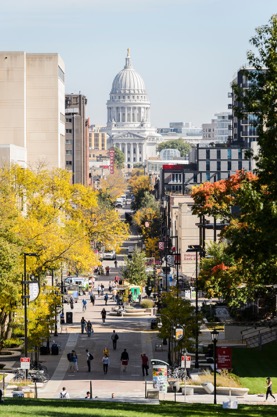 THANK YOU